Themabijeenkomsten voor 
Koplopers & Erfbetreders:
Leercyclus
Naar emissieloze vitale landbouw
In 2023 mogelijk gemaakt door:
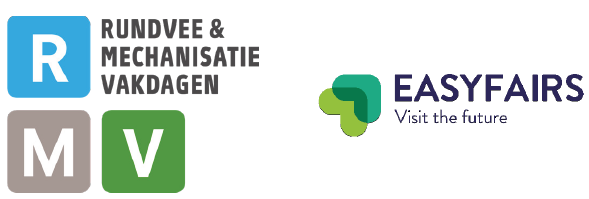 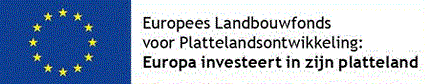 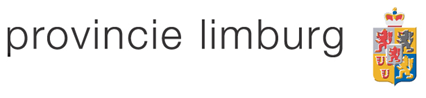 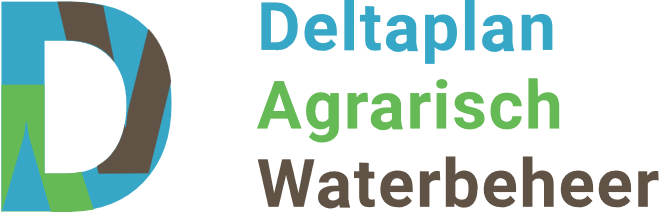 Organisatie: www.deboeraanhetroer.nl
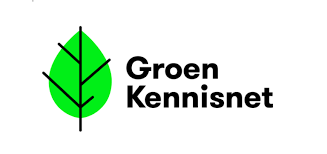 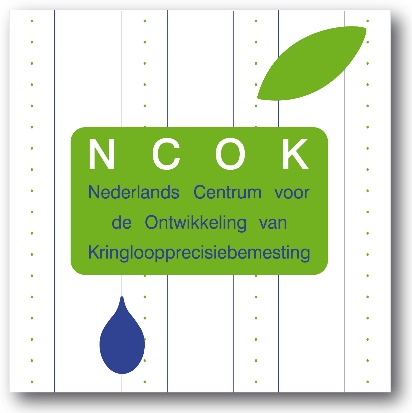 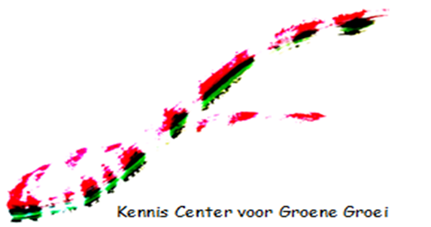 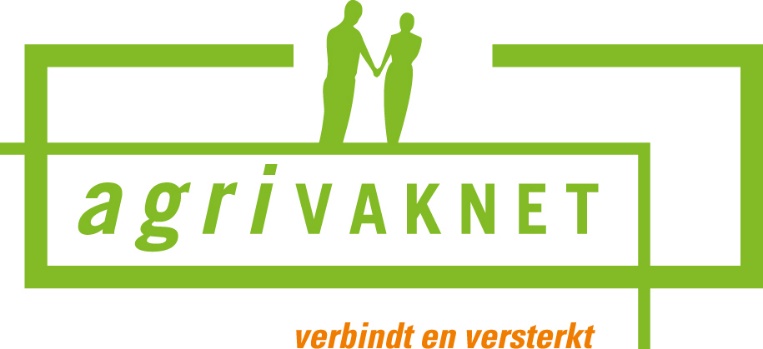 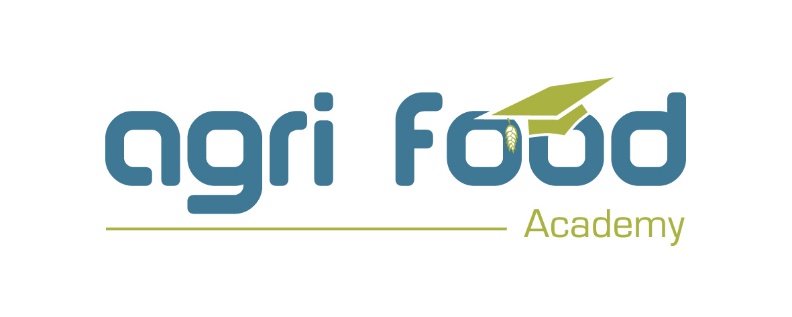 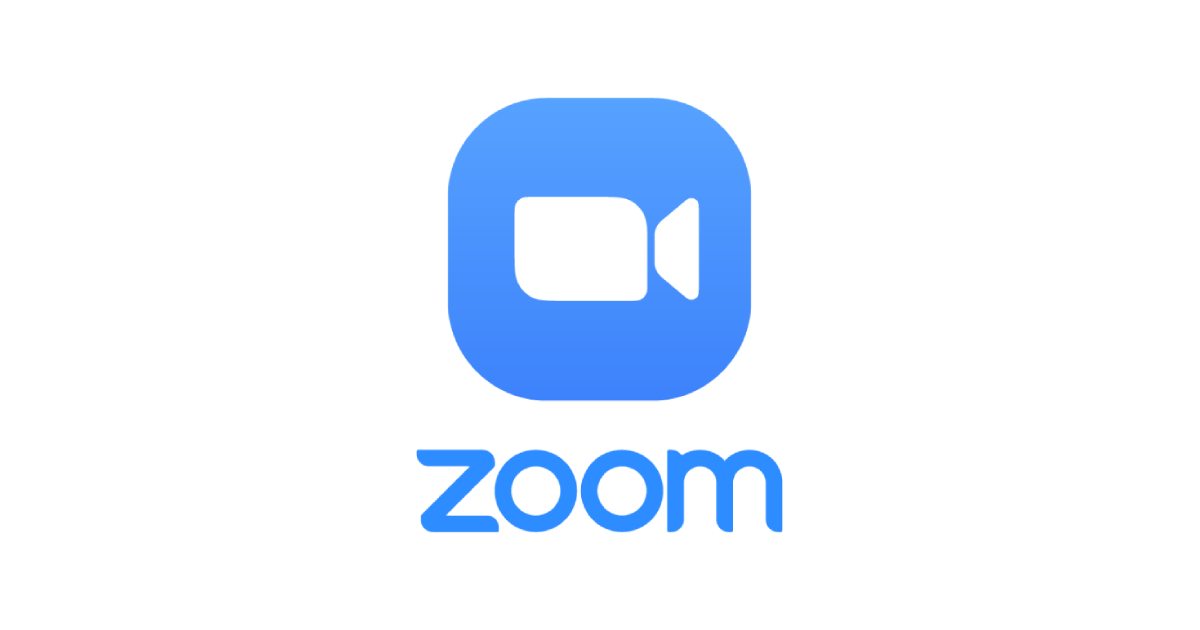 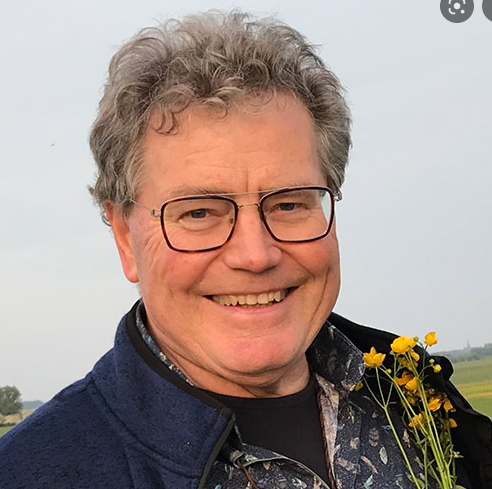 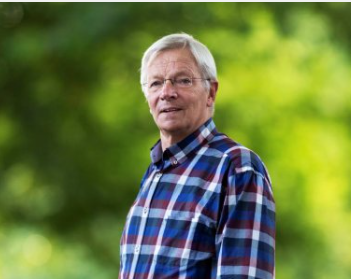 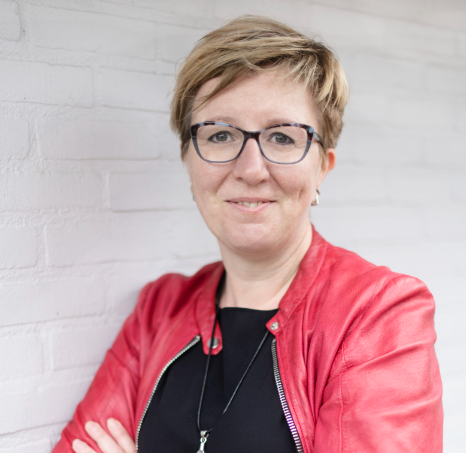 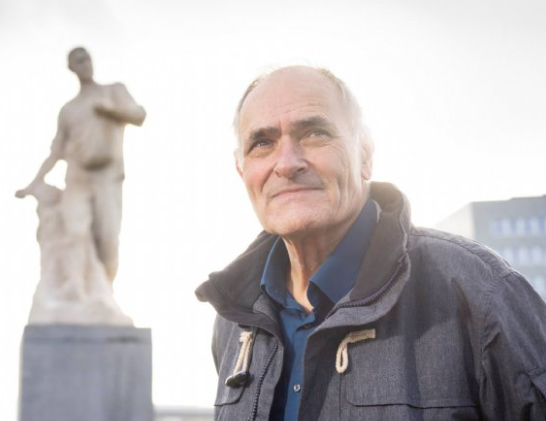 [Speaker Notes: HIER HERRE EN WIM VOORSTELLEN!!!!]
Doel  van deze webinars: snel oplossen stikstofcrisis
Effectief informeren
Eenheid in voorlichting
Urgentie Minas 2.0
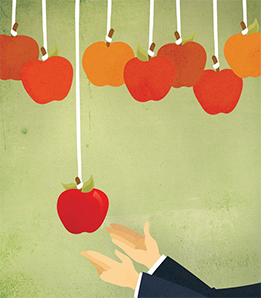 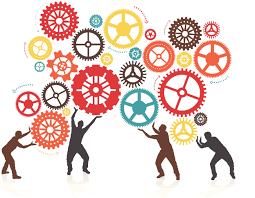 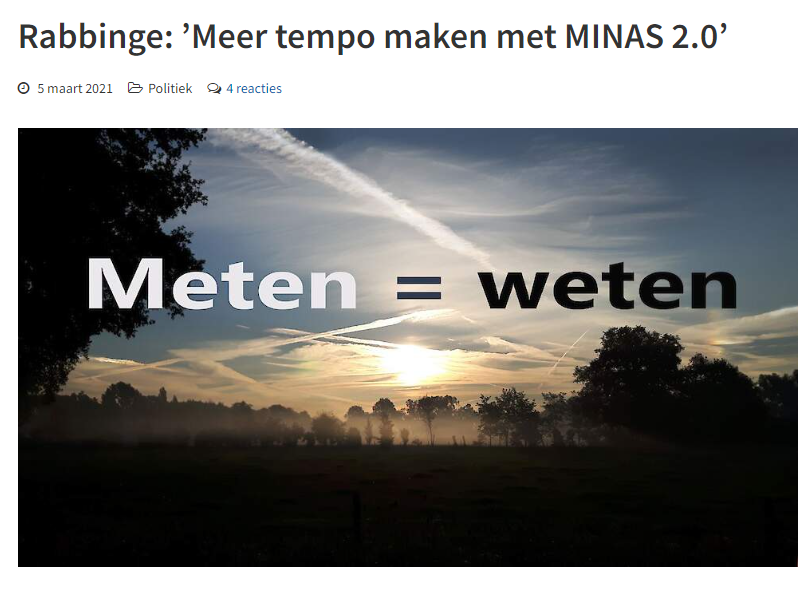 40 Webinars 	              Onderbouwing emissiereductie van 50% is mogelijk in 2030 
                                         door benutting laaghangend en hogerhangend fruit
   2020-2022  	              Welk beleid hoort daar bij? Afrekenbare StoffenBalans (ASB)
DOEL VAN VANDAAG
   Adviezen aan akkerbouwers en hun adviseurs voor 2023
Gebruik maken van de toenemende precisie in de weersvoorspelling
Doorgaan met terugdringen N overschotten
Meer drijfmest gebruiken
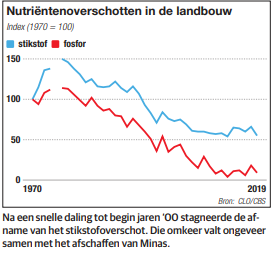 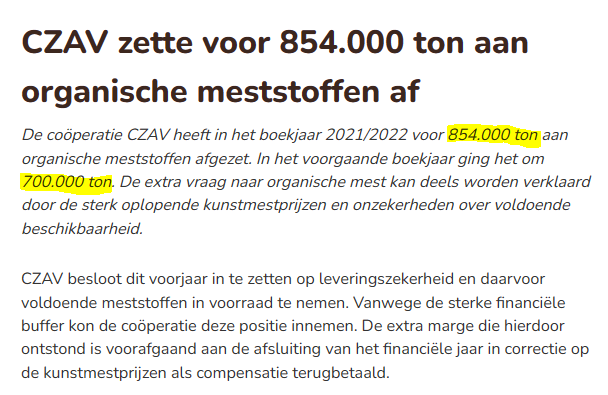 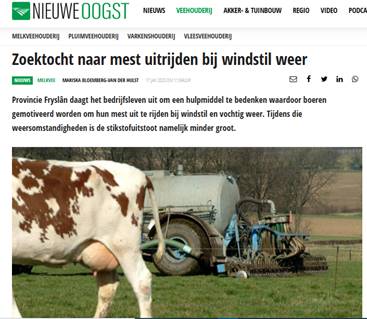 Dat is ruim 20 % meer !